デジタル社会の実現に向けた重点計画の概要
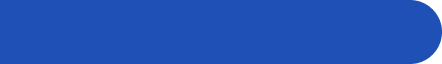 ■ デジタル社会の形成のために政府が迅速かつ重点的に実施すべき施策等を定めるもの。（デジタル社会形成基本法37②等） 
■ デジタル社会の実現の司令塔であるデジタル庁のみならず各省庁の取組も含め工程表などスケジュールとあわせて明らかにするもの。
我が国が目指すデジタル社会「デジタルの活用により、一人ひとりのニーズに合ったサービスを選ぶことができ、多様な幸せが実現できる社会」
① デジタル化による成長戦略
②医療・教育・防災・こども等の準公共分野のデジタル化
③ デジタル化による地域の活性化
デジタル社会で目指す6つの姿
④ 誰一人取り残されないデジタル社会
⑤ デジタル人材の育成・確保
⑥ DFFTの推進を始めとする国際戦略
→Data Free Flow with Trust
※進捗把握指標の設定
目指す姿を実現する上で有効な戦略的な取組（基本戦略）
具体策を考える上で前提となる理念・原則
サイバーセキュリティ等の安全・安心の確保
国際情勢の変化等へ対応/国家安全保障上のリスクへの対応としてのサイバーセキュリティの確保/個人情報保護
　
包括的データ戦略の推進
トラスト/ベース・レジストリ/オープンデータ
　
デジタル産業の育成
クラウドサービス産業・ITスタートアップの育成
　
Web3.0の推進
ブロックチェーン技術を基盤とするNFTの利用等の環境整備
デジタル臨時行政調査会
デジタル・規制・行政改革に通底する
構造改革のためのデジタル原則※に
沿って4万以上の法令等の適合を目指す
デジタル田園都市国家構想実現会議
デジタル原則の遵守やデータ基盤の
活用等を前提に、各地域の社会的課題
の解決などに向けて様々な取組を支援
国際戦略の推進
DFFT/諸外国デジタル政策関連機関との連携強化
誰一人取り残されないデジタル社会の実現
→誰もが、いつでも、どこでもデジタルの恩恵を享受
※デジタル推進委員の全国展開
デジタル社会形成のための基本原則
→10原則（デジタル改革基本方針）
①オープン・透明 ②公平・倫理 ③安全・安心 ④継続・安定・強靱 ⑤社会課題の解決 ⑥迅速・柔軟 ⑦包摂・
多様性 ⑧浸透 ⑨新たな価値の創造 ⑩飛躍・国際貢献
※トラスト基盤構築を推進
→デジタル3原則（国の
行政手続オンライン化原則）
デジタルファースト/
ワンスオンリー/
コネクテッド・ワンストップ
BPRと規制改革の必要性    　　 クラウド・バイ・デフォルト原則
→Business Process Reengineering
※①デジタル完結・自動化原則　②アジャイルガバナンス原則　③官民連携原則　④相互運用性確保原則　
　⑤共通基盤利用原則
デジタル社会の実現に向けた基本的な施策
暮らしのデジタル化
準公共分野のデジタル化の推進等
　 （健康・医療・介護（PHR/オンライン診療）/
　　 教育（校務のデジタル化/教育データ利活用）/
　　 防災/こども/モビリティ/取引）

産業のデジタル化
事業者向け行政サービスの質の向上に向けた取組
　（電子署名/電子委任状/商業登記電子証明書/
　　 GビズID/e-Gov）
中小企業のデジタル化の支援（IT専門家派遣/
　　IT導入補助金/サイバーセキュリティ対策支援）
産業全体のデジタルトランスフォーメーション（DX認定制度/DX銘柄/DX投資促進税制/
　　サイバーセキュリティ強化）
デジタル社会を支えるシステム・技術
国の情報システムの刷新
　（重要システム開発体制整備/ガバメントクラウ
　　ドの整備/ネットワークの整備/政府調達）
地方の情報システムの刷新（標準化基本方針の策定等）
デジタル化を支えるインフラの整備
　（光ファイバ/ 5G/半導体/データセンター/海底
　　ケーブル）
デジタル社会に必要な技術の研究開発・実証の
　 推進（情報通信・コンピューティング・セキュ
　 リティ技術高度化/スーパーコンピュータ整備）

デジタル社会のライフスタイル・人材
ポストコロナも見据えた新たなライフスタイル
　 への転換（テレワーク/シェアエコ）
デジタル人材の育成・確保（プログラミング
　 必修化/リカレント教育/女性人材）
　
今後の推進体制
国民に対する行政サービスのデジタル化
国・地方公共団体・民間を通じたトータル
 　デザイン（アーキテクチャの将来像整理）
新型コロナウイルス感染症対策など緊急時の
　 行政サービスのデジタル化
　（ワクチン接種証明書のスマホ搭載の推進/
　公金受取口座登録推進及び行政機関による利用）
マイナンバー制度の利活用の推進
　（情報連携の拡大/各種免許等のデジタル化）
マイナンバーカードの普及及び利用の推進
　（オンライン市役所サービス/市民カード化/民間利用推進/
健康保険証利用/運転免許証と一体化/市町村や業界に働きかけ）
公共フロントサービスの提供等
　（ワンストップサービスの推進）
→ Personal Health Record
（政府のデジタル改革推進体制強化）